Library and Archive Services
Introduction for Doctoral Researchers
Ka-Ming Pang 
Academic Engagement Librarian
How we support Doctoral Researchers
Signposting you to online guides for information on:
Access to collections and resources
Search tools
Training and advice
Specialist staff
Getting Started
https://libguides.westminster.ac.uk/libraryisonline
Guide to Library and Archive Services
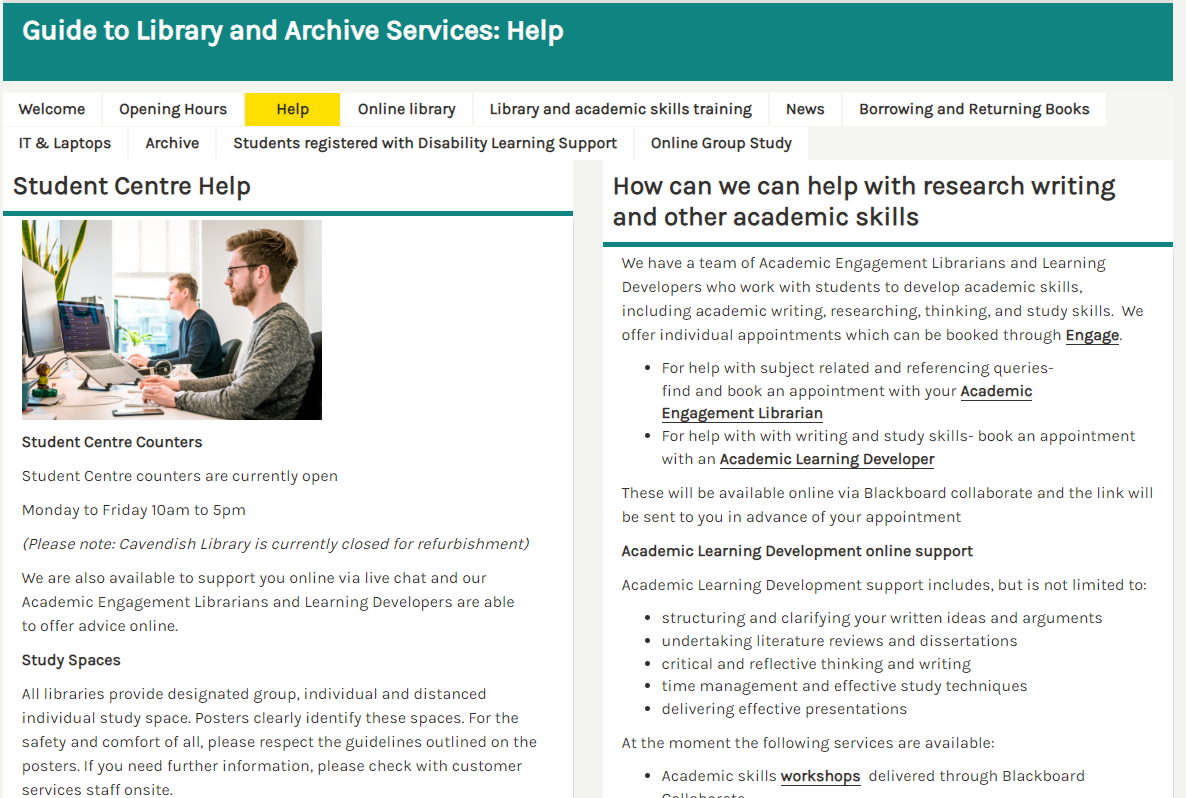 More comprehensive guide
Opening hours
Links to online resources for research and academics skills
Access workshop recordings
WHAT CAN YOUR LIBRARIAN DO FOR YOU?
https://libguides.westminster.ac.uk/academicliaison
The Academic Engagement Librarians
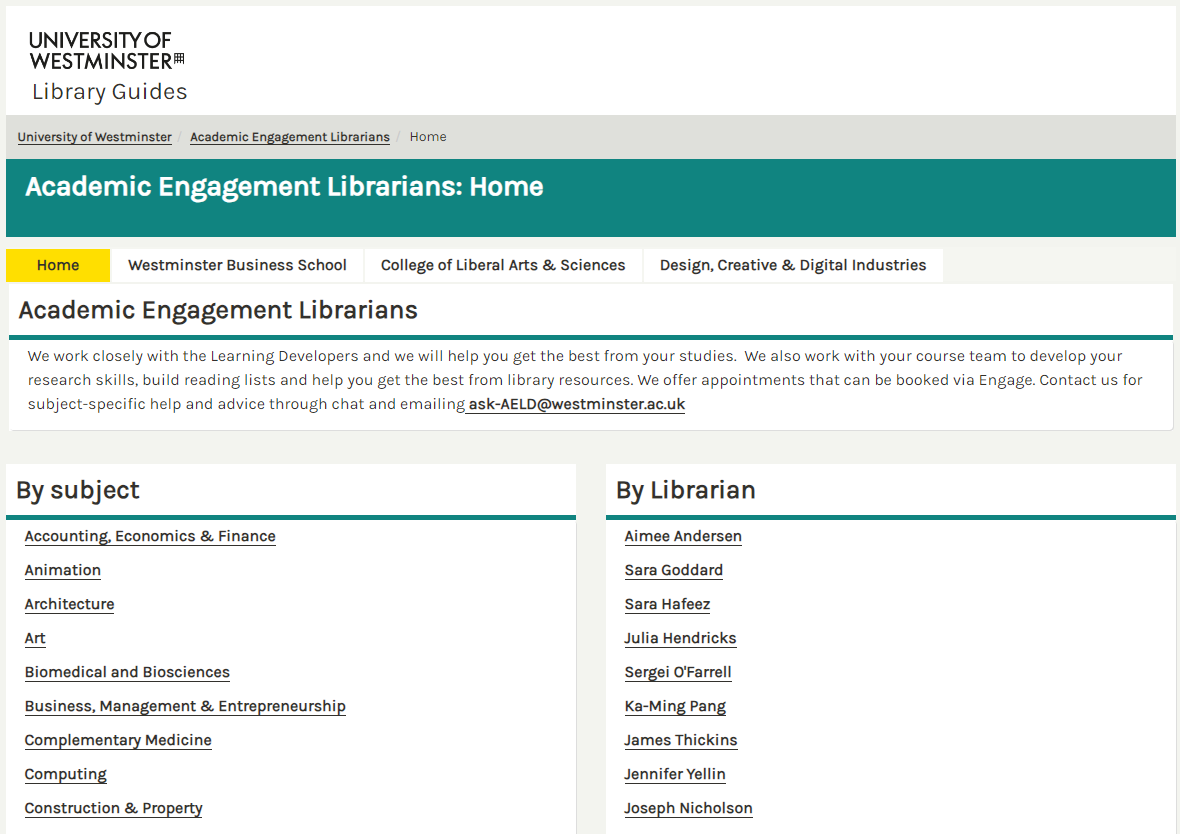 1-2-1 appointments
Workshops
Subject support – Literature Searching
Reference Management


Top Tip!

The subject guides contain information about resources relevant to your subject area and points you to the most relevant databases.
[Speaker Notes: Subject specialist
Available for 121s
As well as the DRDP workshops we can provide ongoing help and support
Workshops will give you a firm basis for your research BUT general
For subject support, make sure you contact you Liaison Librarian for an individual consultation
Academic Liaison Librarians – Key contacts]
Find our sessions on the DRDP website
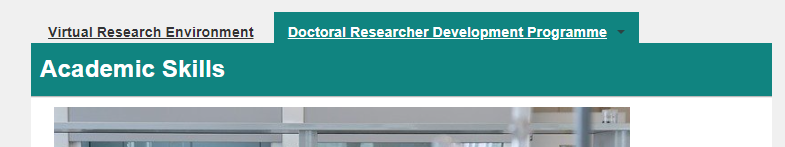 Defying Writer’s
Block
Literature Search
Critical Thinking
RefWorks
Zotero
bit.ly/uowdrdp
Library Guide for DRDP
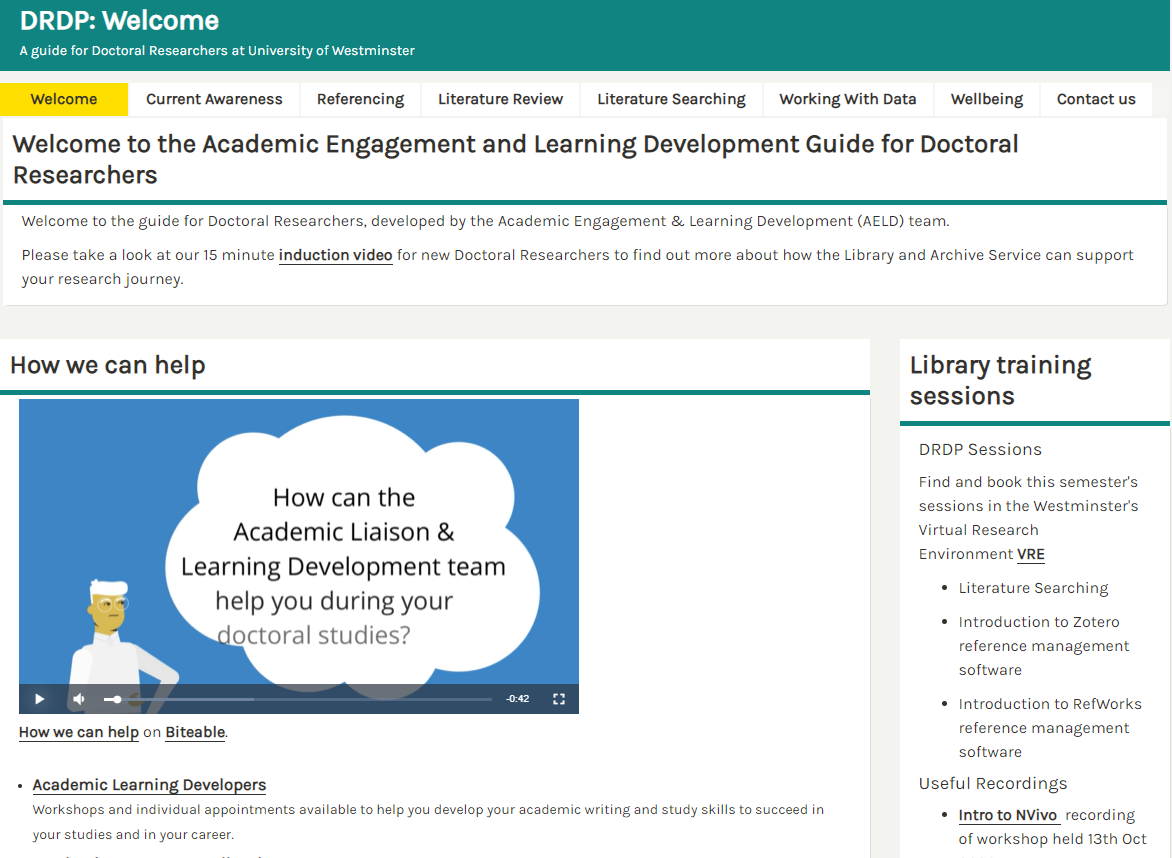 Find out how to keep track of current research

Know where to get help for your Research Data Management Plan

Learn more about how writing Literature Reviews 

Get started with Literature Search and Research Methods
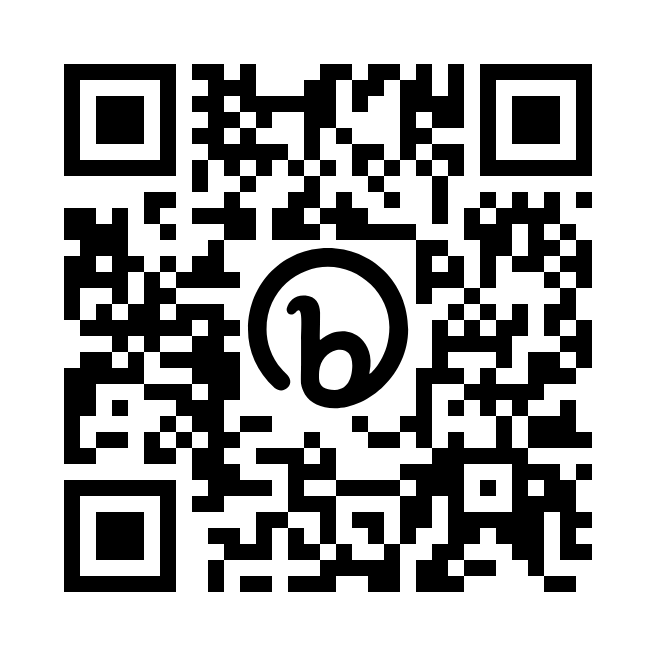 Accessing Other Collections
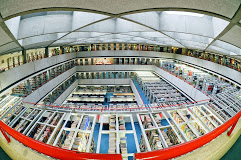 SCONUL Access scheme
The SCONUL Access scheme allows you to visit a range of other academic libraries for reference and, in some cases, to borrow items too. 

Inter Library Loans

Use to request an item that we don’t have in our own collections


British Library
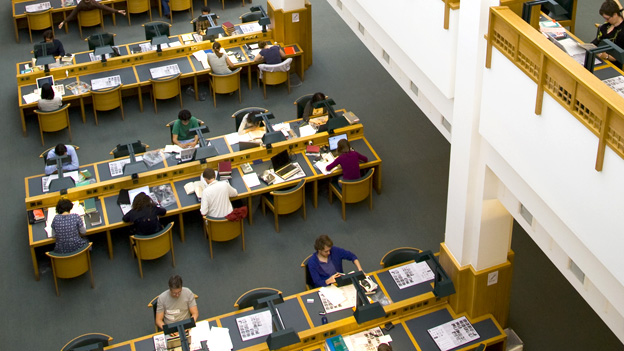 Contact your Academic Engagement Librarian for help and advice on accessing other collections
[Speaker Notes: The SCONUL scheme is a reciprocal scheme where Higher Education libraries offer access to]
LIBRARY DRDP GUIDE
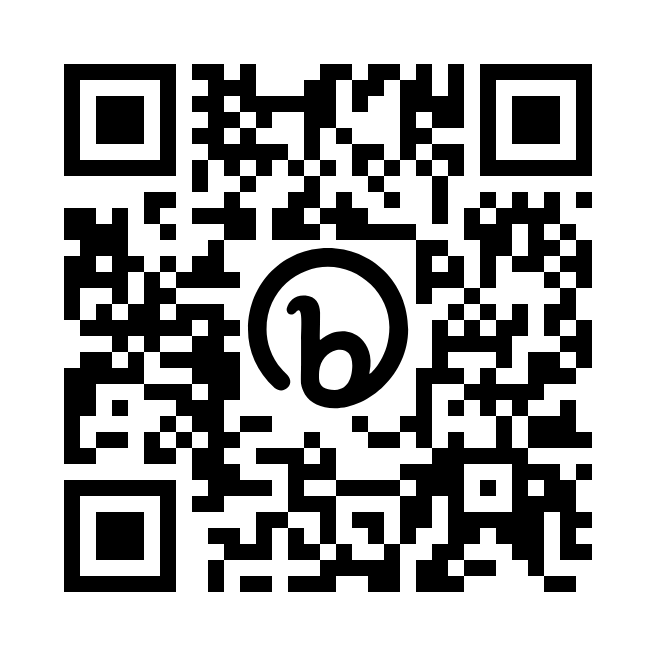 Thank You
bit.ly/uowdrdp
Contact Us: studentcentre@westminster.ac.uk